나의 안식처는 오직 예수
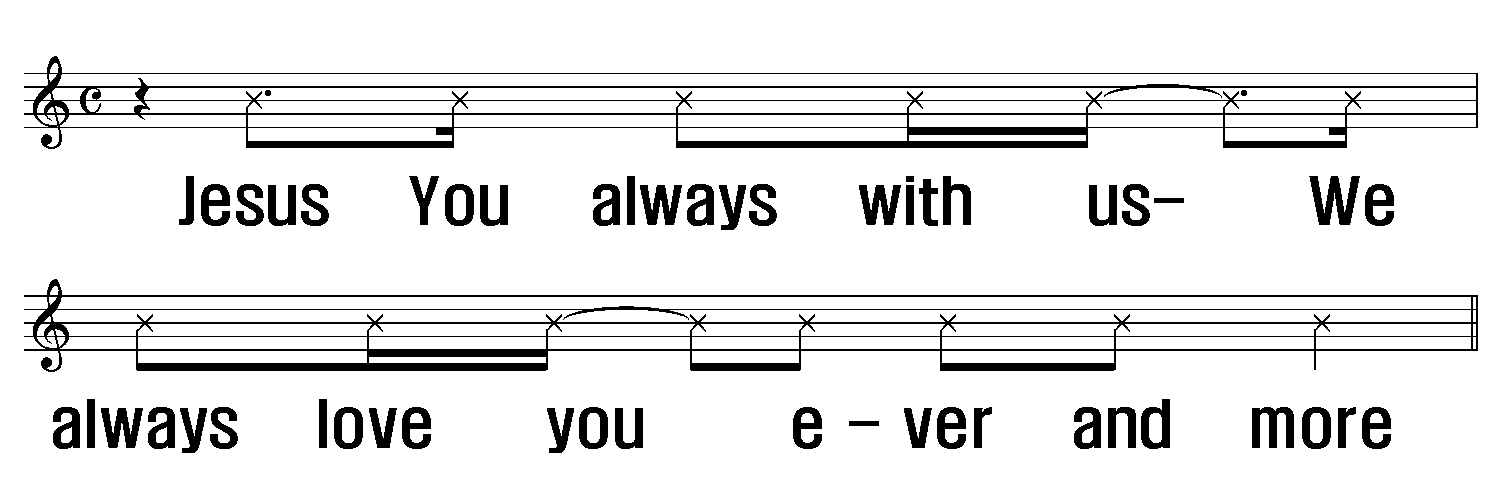 1/19
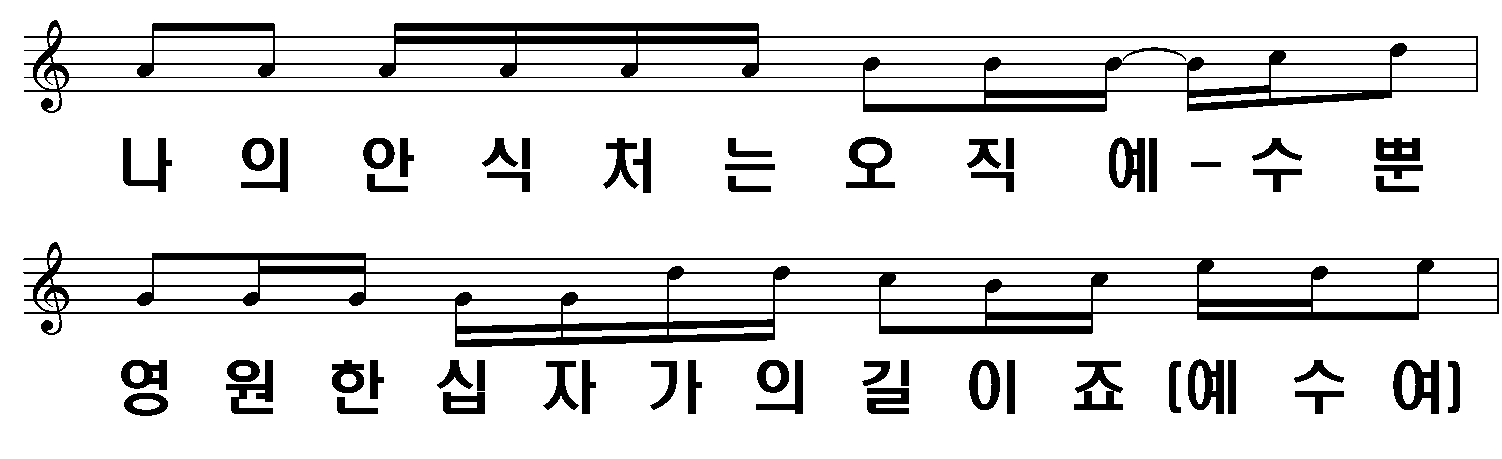 2/19
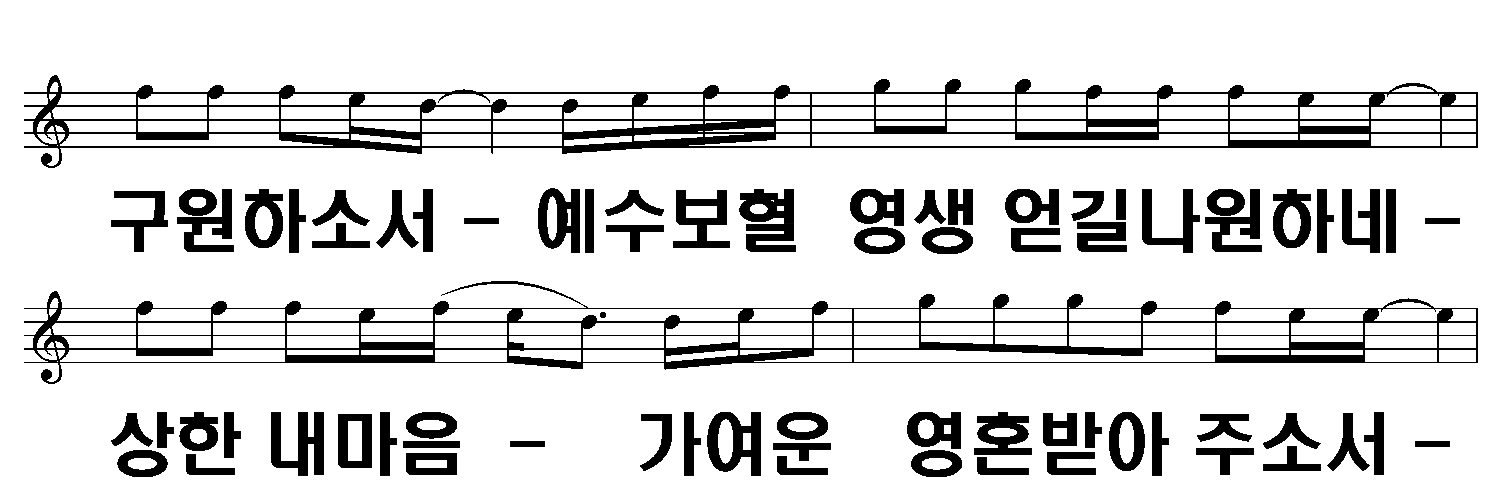 3/19
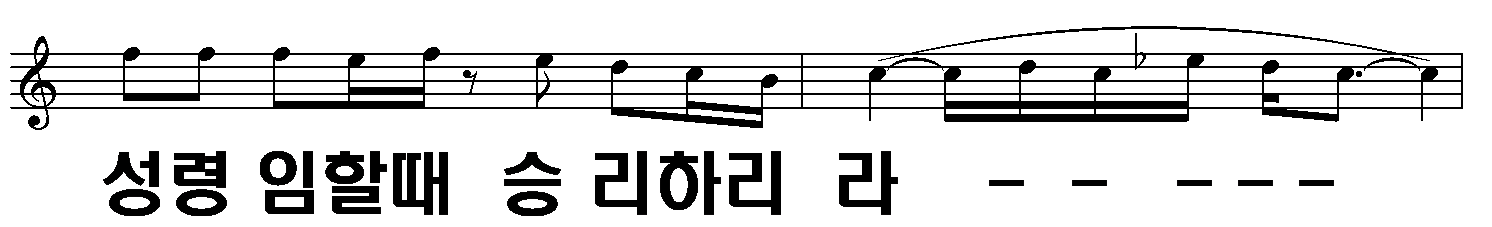 4/19
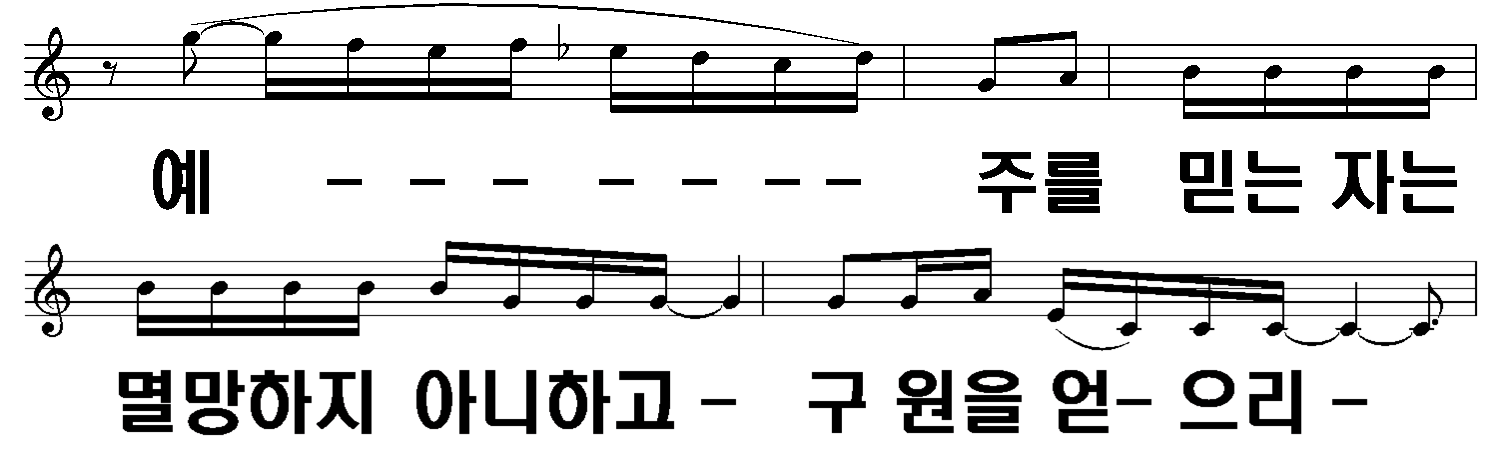 5/19
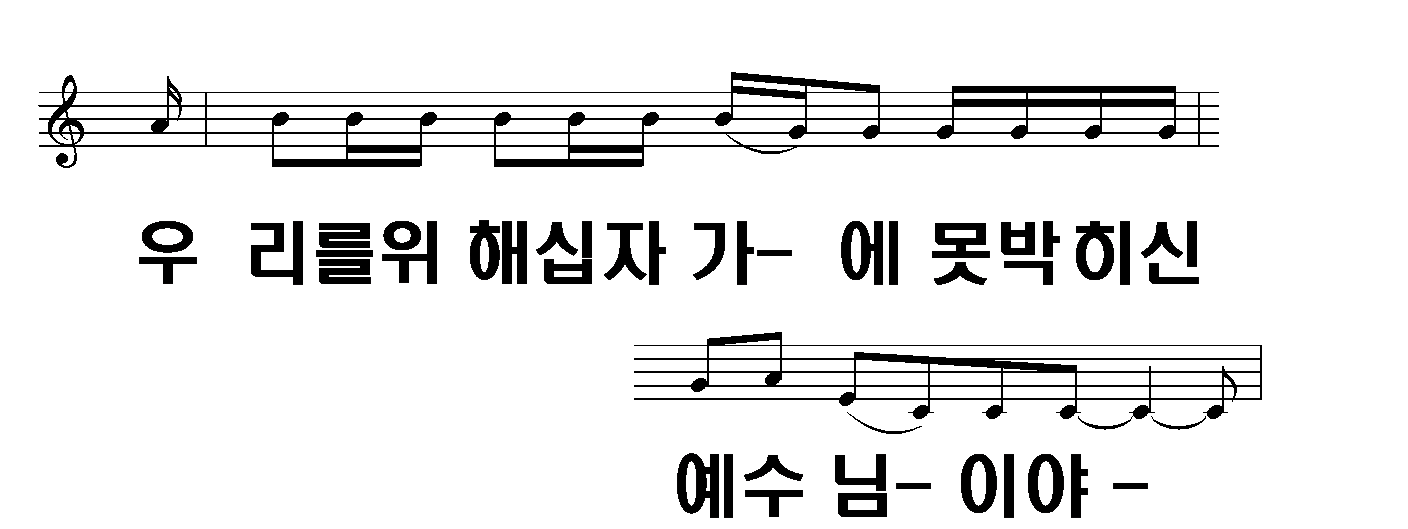 6/19
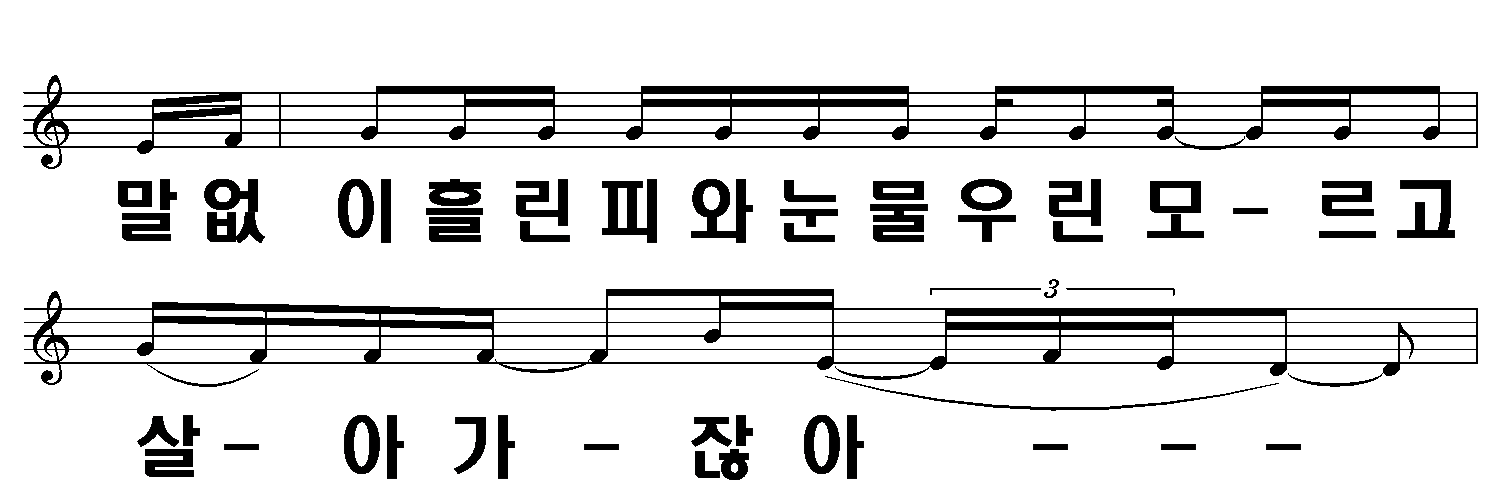 7/19
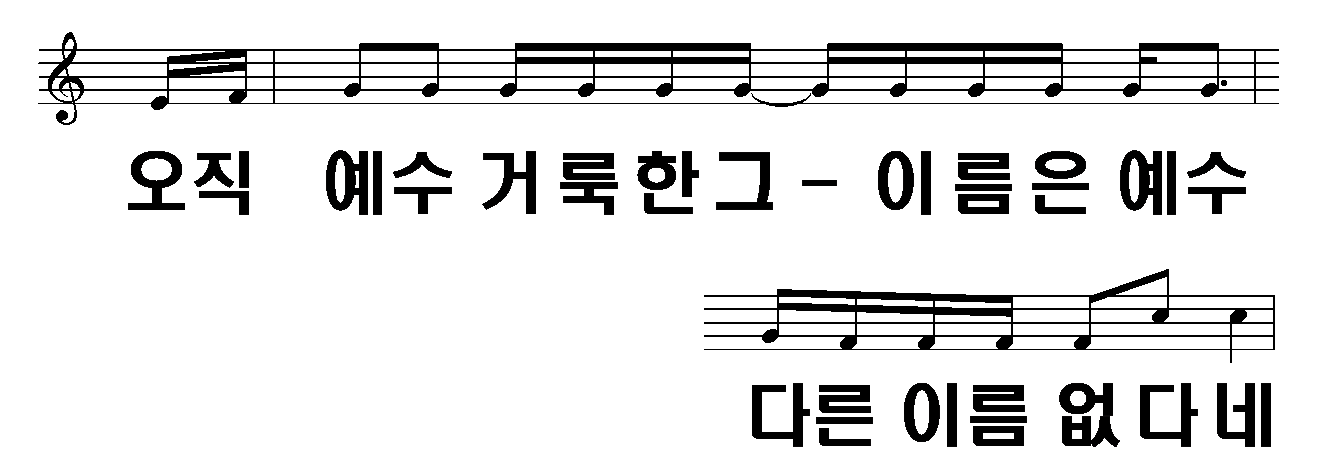 8/19
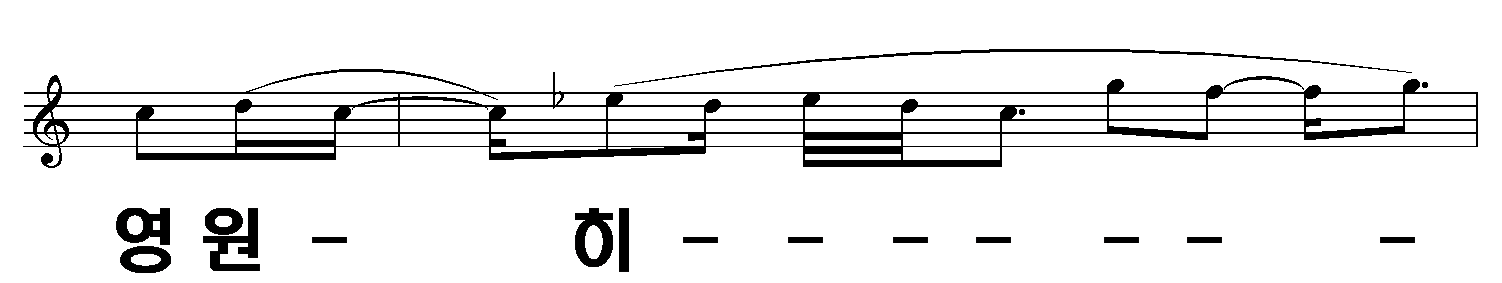 9/19
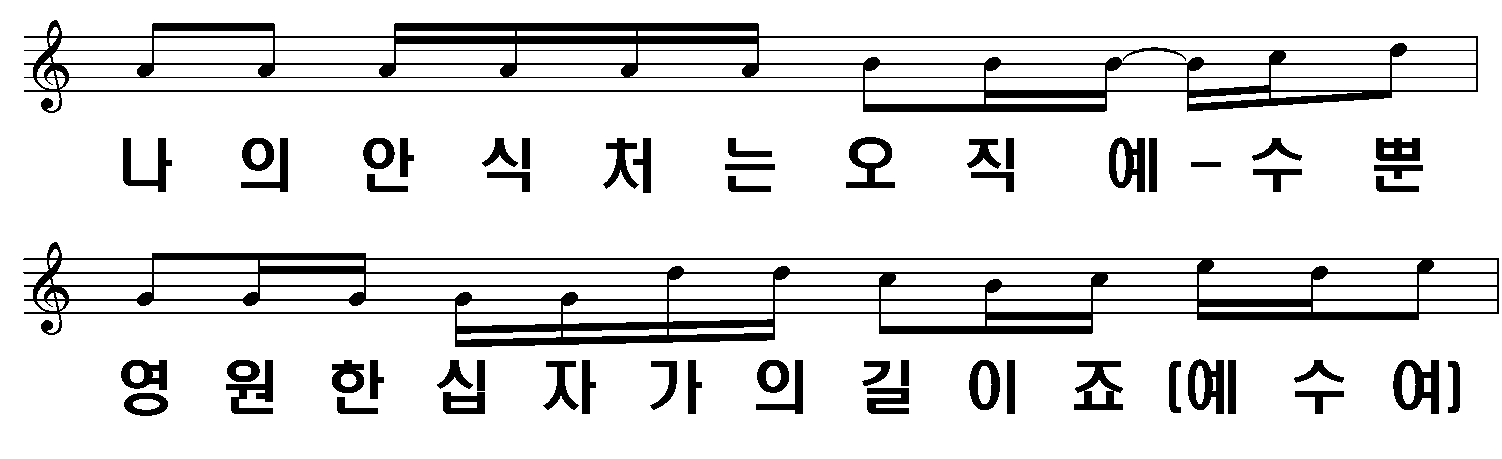 10/19
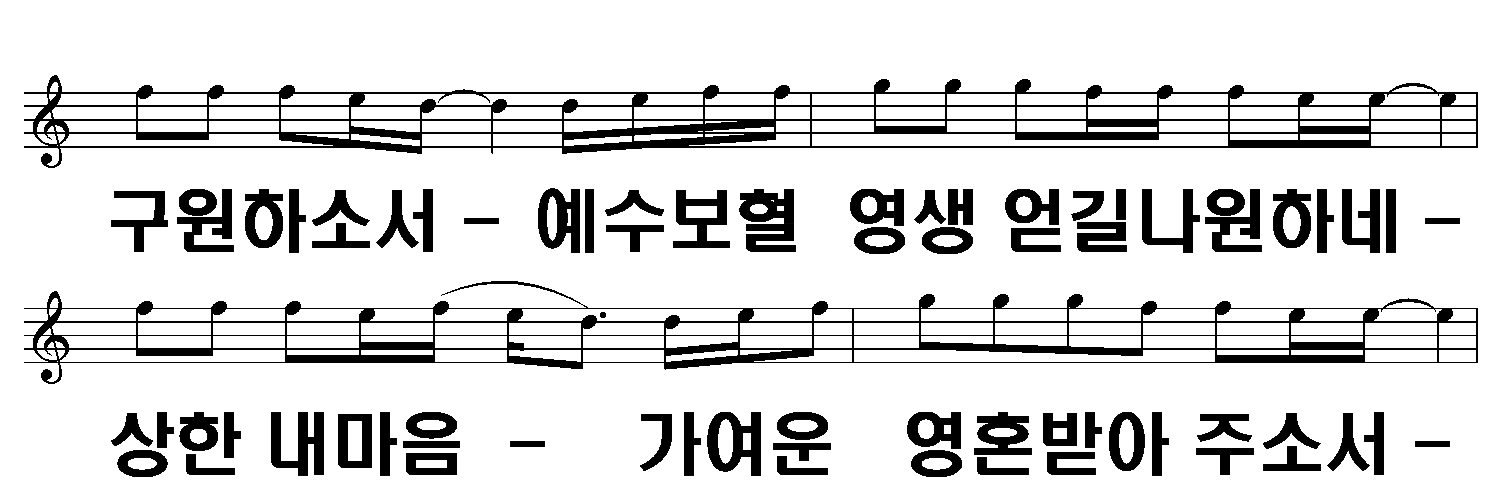 11/19
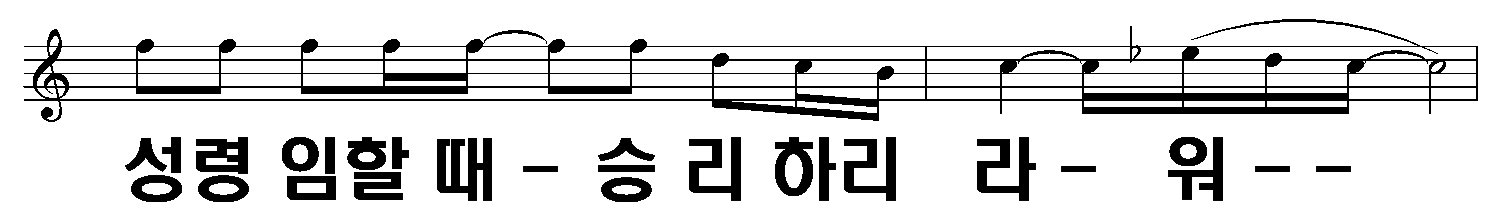 12/19
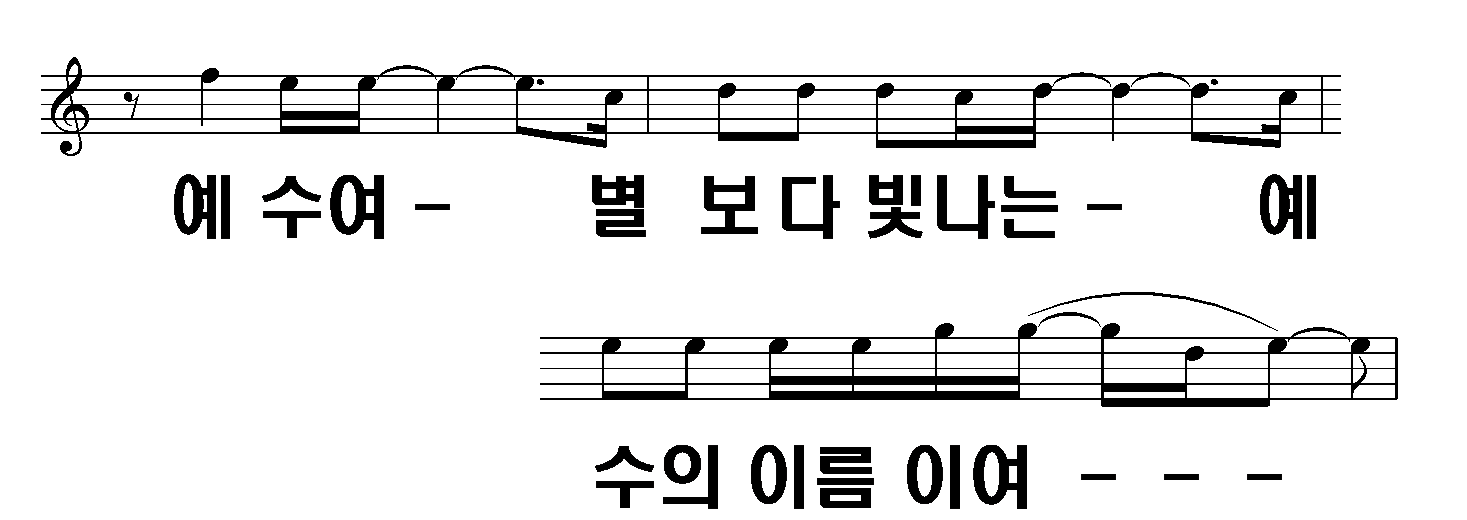 13/19
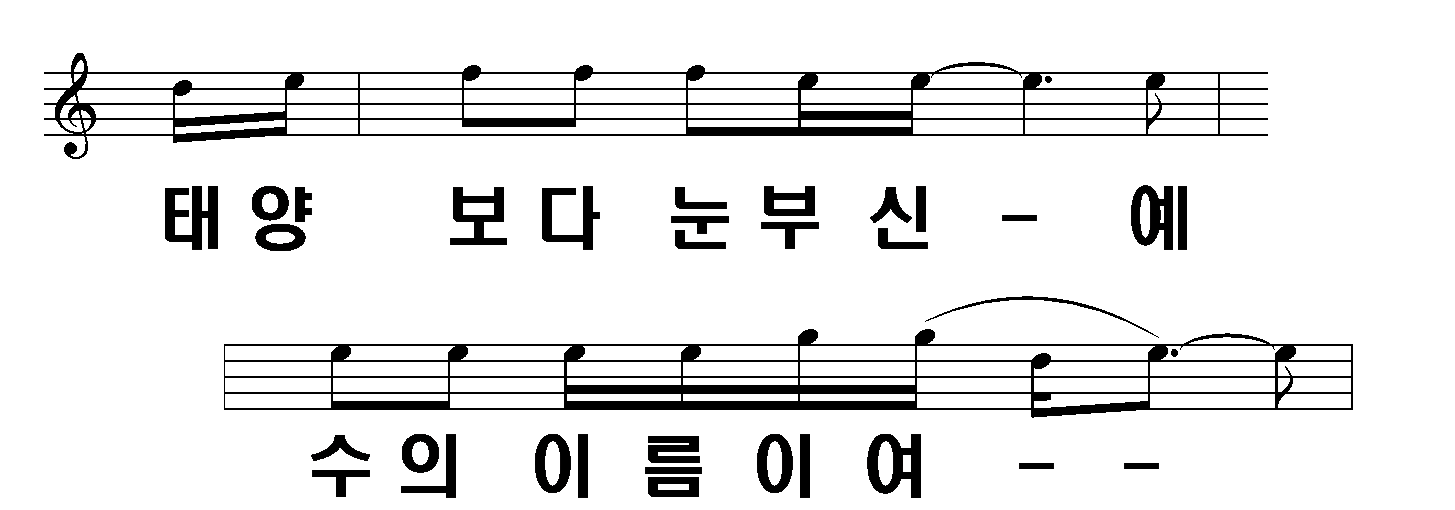 14/19
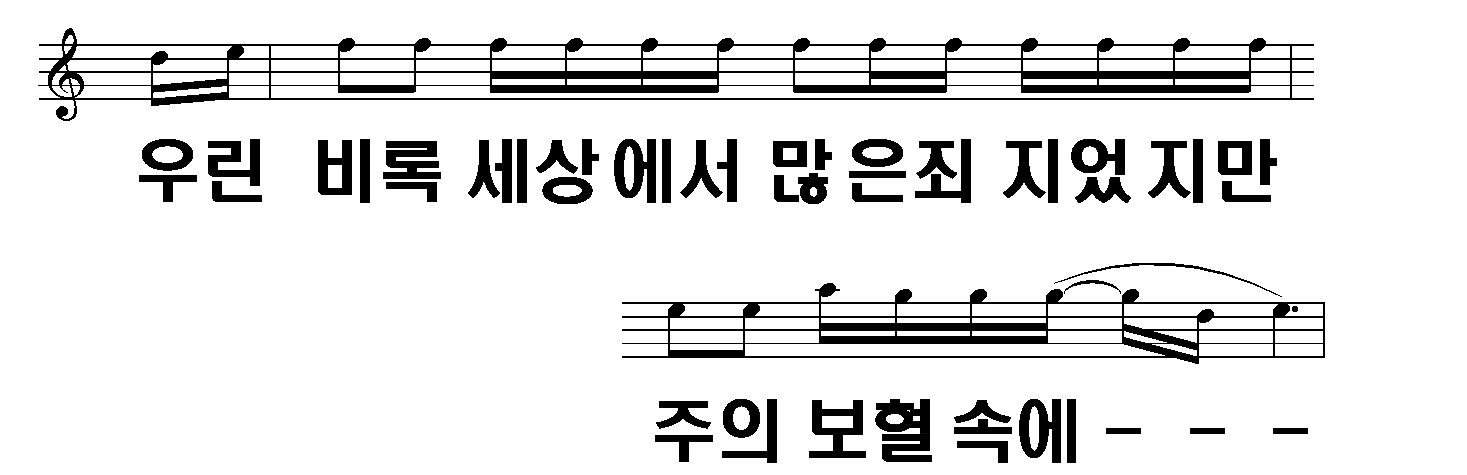 15/19
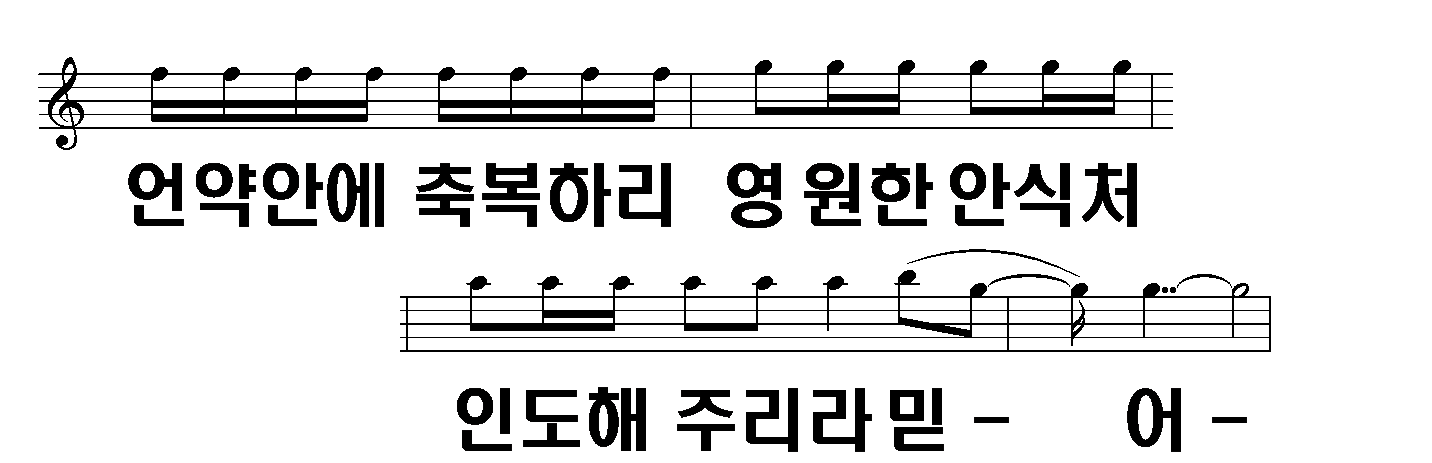 16/19
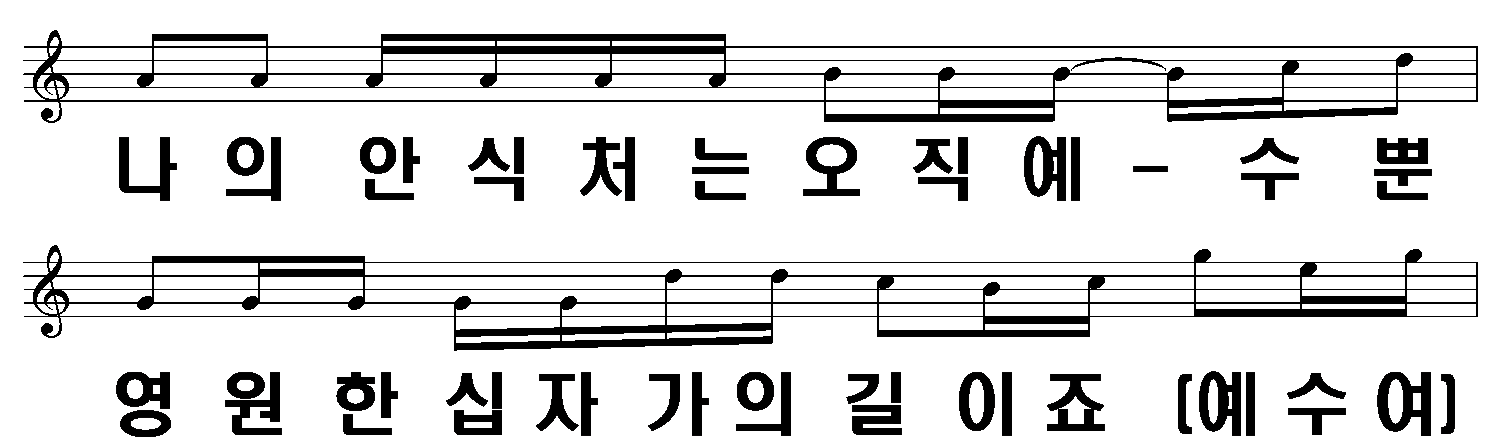 17/19
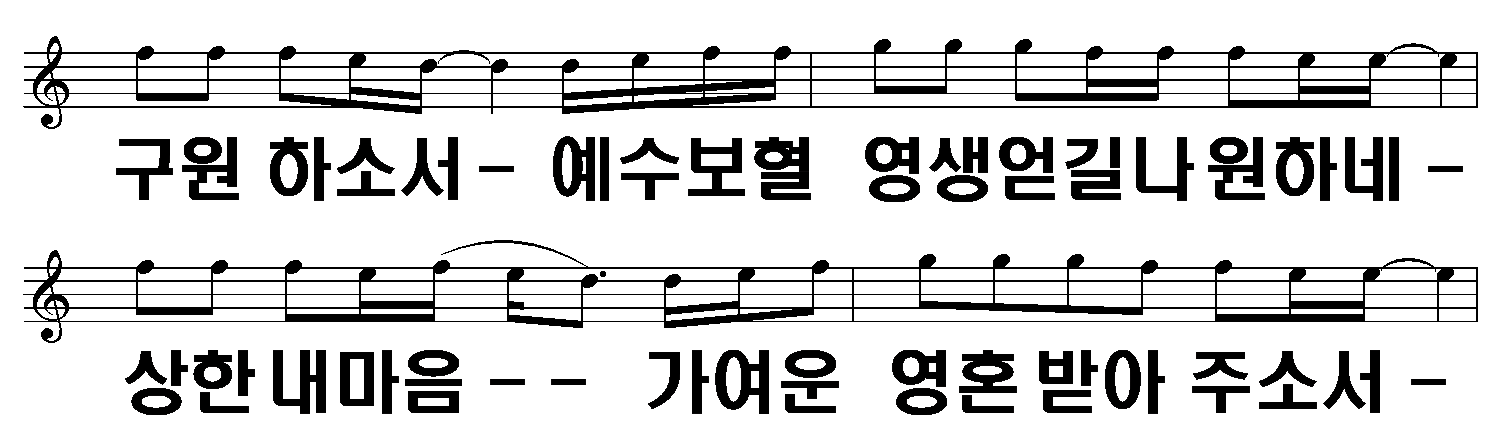 18/19
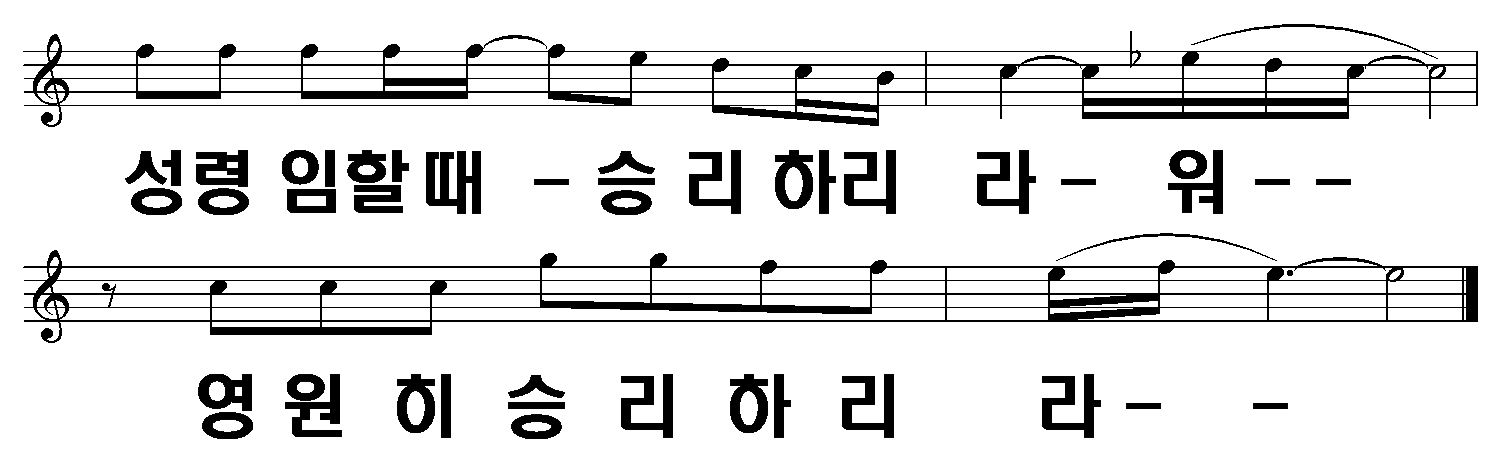 19/19